THỬ NGHIỆM
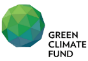 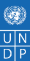 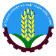 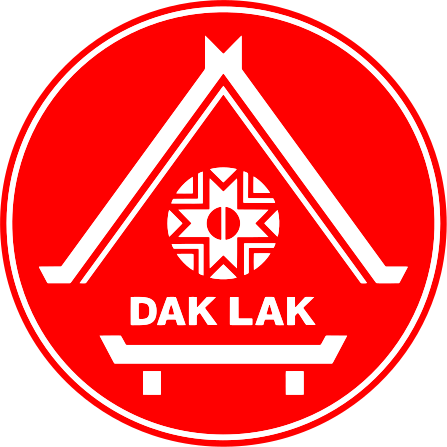 BẢN TIN DỰ BÁO KHÍ TƯỢNG NÔNG NGHIỆP 
HUYỆN CƯ M’GAR, TỈNH ĐẮK LẮK
Tại các xã: Quảng Tiến
Từ ngày 11 đến ngày 20 tháng 9 năm 2024 (theo dương lịch)
Dự báo thời tiết khu vực huyện Cư M’Gar
Hình thế chung: 
	Khoảng hai ngày đầu, dải hội tụ nhiệt đới có trục qua Bắc Trung Bộ và dịch dần xuống phía Nam; từ ngày 18/9 có khả năng xuất hiện vùng áp thấp trên khu vực giữa Biển Đông. Gió mùa Tây Nam hoạt động với cường độ trung bình đến mạnh. Trên cao, áp cao cận nhiệt đới có xu hướng lấn về phía Tây từ ngày 16/9.
Dự báo thời tiết:
	Từ ngày 11-12/9, mây thay đổi đến nhiều mây, ngày nắng gián đoạn, chiều tối có mưa rào và dông rải rác, có nơi mưa vừa đến mưa to.
	Từ ngày 13-20/9, mưa tăng lên cả về diện và lượng, có ngày xuất hiện mưa vừa đến mưa to và dông.
	Trong cơn dông có khả năng xảy ra các hiện tượng thời tiết nguy hiểm như: lốc, sét và gió giật mạnh.
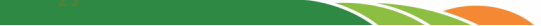 Trang 1
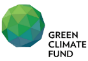 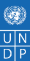 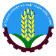 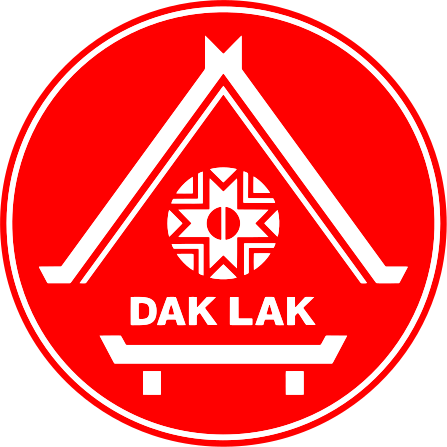 KỊCH BẢN ỨNG PHÓ TRONG CANH TÁC CÂY TRỒNG DỰA TRÊN DỰ BÁO KHÍ TƯỢNG THUỶ VĂN
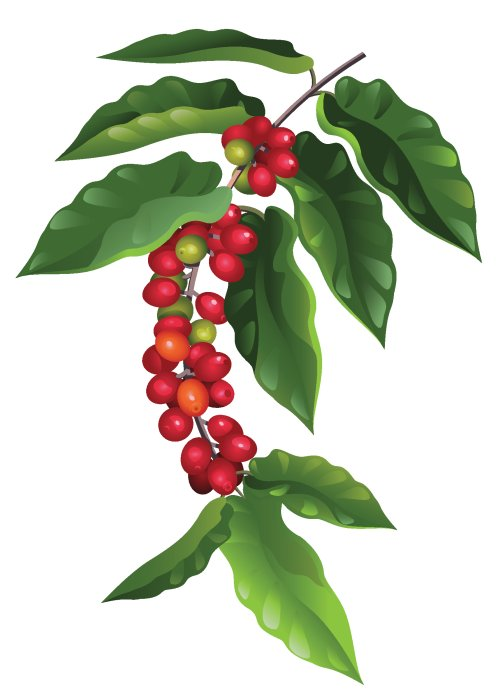 CÂY CÀ PHÊ
Hiện trạng sinh trưởng và sinh vật gây hại (SVGH)
(Chi cục chủ trì, phối hợp với các thành viên ACIS tỉnh)
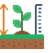 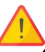 Rủi ro tác động của thời tiết đến cây trồng:
(Chi cục chủ trì, phối hợp với các thành viên ACIS tỉnh
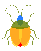 Rủi ro về sinh vật gây hại (SVGH):
(Chi cục chủ trì, phối hợp với các thành viên ACIS tỉnh
Giải pháp ứng phó giảm thiểu rủi ro:
(Chi cục chủ trì, phối hợp với các thành viên ACIS tỉnh 




 

- Ông Ông Nguyễn Ngọc Giao, Bà La Thị Vân Anh: Rà soát thông tin có gắn với thực tế địa phương hay không. 

- Bà Ninh Thị Hoa –Tổ trưởng Tổ kỹ thuật kiểm tra và chốt bản tin.
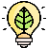 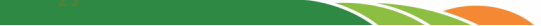 Trang 2
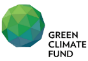 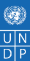 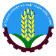 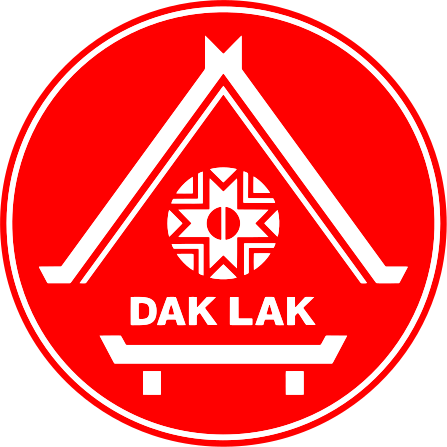 KỊCH BẢN ỨNG PHÓ TRONG CANH TÁC CÂY TRỒNG DỰA TRÊN DỰ BÁO KHÍ TƯỢNG THUỶ VĂN
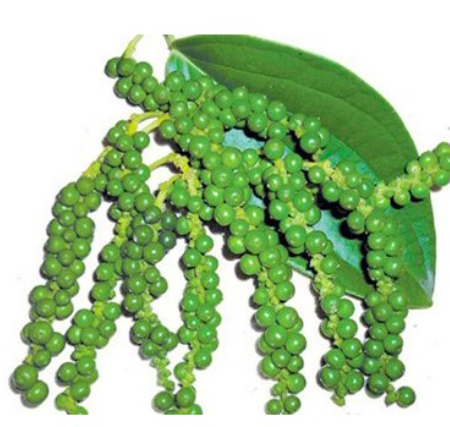 CÂY TIÊU, ĐIỀU
Hiện trạng sinh trưởng và sinh vật gây hại (SVGH)
(Chi cục chủ trì, phối hợp với các thành viên ACIS tỉnh)
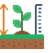 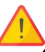 Rủi ro tác động của thời tiết đến cây trồng:
(Chi cục chủ trì, phối hợp với các thành viên ACIS tỉnh
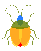 Rủi ro về sinh vật gây hại (SVGH):
(Chi cục chủ trì, phối hợp với các thành viên ACIS tỉnh
Giải pháp ứng phó giảm thiểu rủi ro:
(Chi cục chủ trì, phối hợp với các thành viên ACIS tỉnh 




 

- Ông Ông Nguyễn Ngọc Giao, Bà La Thị Vân Anh: Rà soát thông tin có gắn với thực tế địa phương hay không. 

- Bà Ninh Thị Hoa –Tổ trưởng Tổ kỹ thuật kiểm tra và chốt bản tin.
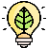 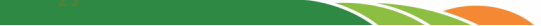 Trang 3
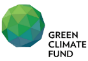 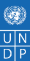 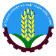 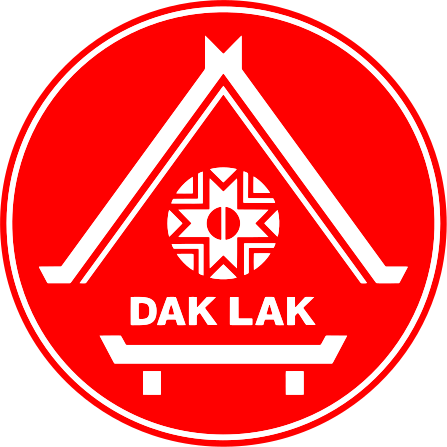 KỊCH BẢN ỨNG PHÓ TRONG CANH TÁC CÂY TRỒNG DỰA TRÊN DỰ BÁO KHÍ TƯỢNG THUỶ VĂN
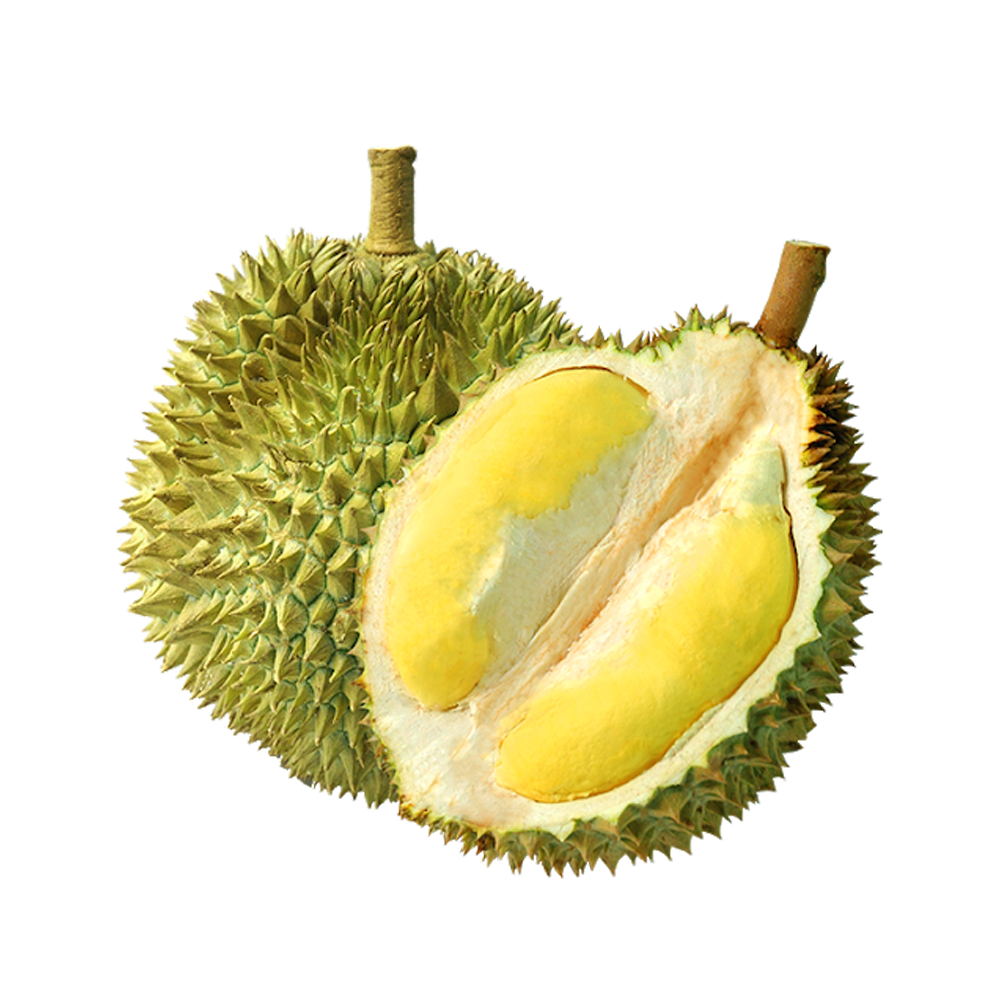 CÂY SẦU RIÊNG
Hiện trạng sinh trưởng và sinh vật gây hại (SVGH)
(Chi cục chủ trì, phối hợp với các thành viên ACIS tỉnh)
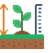 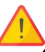 Rủi ro tác động của thời tiết đến cây trồng:
(Chi cục chủ trì, phối hợp với các thành viên ACIS tỉnh
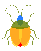 Rủi ro về sinh vật gây hại (SVGH):
(Chi cục chủ trì, phối hợp với các thành viên ACIS tỉnh
Giải pháp ứng phó giảm thiểu rủi ro:
(Chi cục chủ trì, phối hợp với các thành viên ACIS tỉnh 




 

- Ông Ông Nguyễn Ngọc Giao, Bà La Thị Vân Anh: Rà soát thông tin có gắn với thực tế địa phương hay không. 

- Bà Ninh Thị Hoa –Tổ trưởng Tổ kỹ thuật kiểm tra và chốt bản tin.
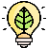 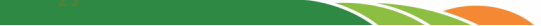 Trang 4
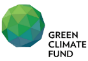 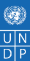 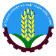 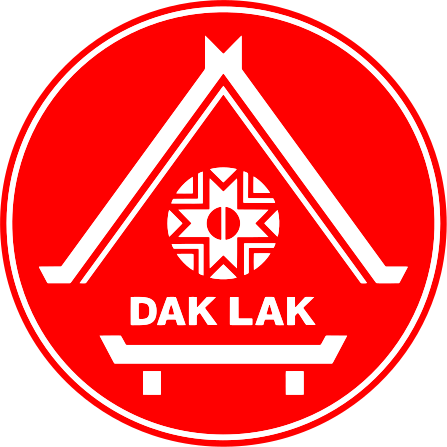 KỊCH BẢN ỨNG PHÓ TRONG CANH TÁC CÂY TRỒNG DỰA TRÊN DỰ BÁO KHÍ TƯỢNG THUỶ VĂN
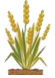 CÂY LÚA
Hiện trạng sinh trưởng và sinh vật gây hại (SVGH)
(Chi cục chủ trì, phối hợp với các thành viên ACIS tỉnh)
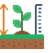 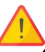 Rủi ro tác động của thời tiết đến cây trồng:
(Chi cục chủ trì, phối hợp với các thành viên ACIS tỉnh
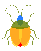 Rủi ro về sinh vật gây hại (SVGH):
(Chi cục chủ trì, phối hợp với các thành viên ACIS tỉnh
Giải pháp ứng phó giảm thiểu rủi ro:
(Chi cục chủ trì, phối hợp với các thành viên ACIS tỉnh 




 

- Ông Ông Nguyễn Ngọc Giao, Bà La Thị Vân Anh: Rà soát thông tin có gắn với thực tế địa phương hay không. 

- Bà Ninh Thị Hoa –Tổ trưởng Tổ kỹ thuật kiểm tra và chốt bản tin.
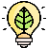 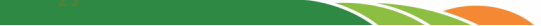 Trang 5
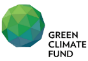 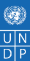 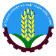 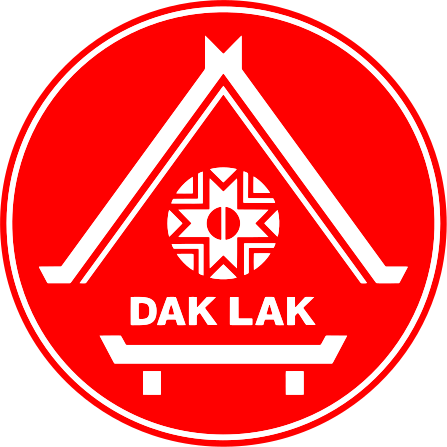 KỊCH BẢN ỨNG PHÓ TRONG CANH TÁC CÂY TRỒNG DỰA TRÊN DỰ BÁO KHÍ TƯỢNG THUỶ VĂN
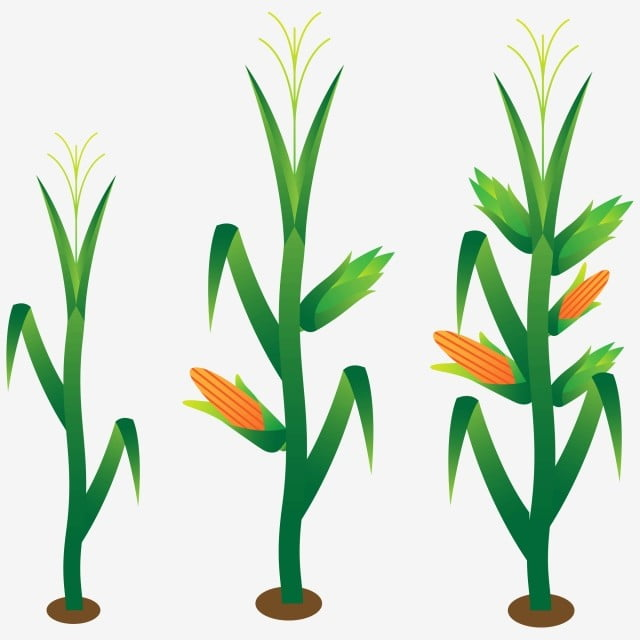 CÂY NGÔ
Hiện trạng sinh trưởng và sinh vật gây hại (SVGH)
(Chi cục chủ trì, phối hợp với các thành viên ACIS tỉnh)
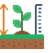 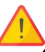 Rủi ro tác động của thời tiết đến cây trồng:
(Chi cục chủ trì, phối hợp với các thành viên ACIS tỉnh
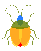 Rủi ro về sinh vật gây hại (SVGH):
(Chi cục chủ trì, phối hợp với các thành viên ACIS tỉnh
Giải pháp ứng phó giảm thiểu rủi ro:
(Chi cục chủ trì, phối hợp với các thành viên ACIS tỉnh 




 

- Ông Ông Nguyễn Ngọc Giao, Bà La Thị Vân Anh: Rà soát thông tin có gắn với thực tế địa phương hay không. 

- Bà Ninh Thị Hoa –Tổ trưởng Tổ kỹ thuật kiểm tra và chốt bản tin.
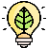 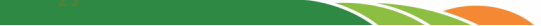 Trang 6
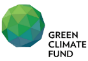 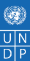 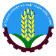 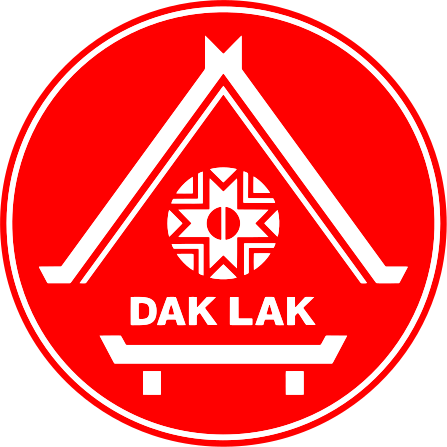 Thông tin liên lạc
Bản tin thử nghiệm  “Dự báo khí tượng nông nghiệp” được xây dựng bởi ACIS tỉnh Đắk Lắk. Bản tin tiếp tục được cập nhật và đúc kết trong quá trình thử nghiệm. Việc thử nghiệm xây dựng bản tin được hỗ trợ bởi UNDP. 
Dự án Tăng cường khả năng chống chịu của nông nghiệp quy mô nhỏ với an ninh nguồn nước do biến đổi khí hậu khu vực Tây Nguyên và Nam Trung Bộ của Việt Nam (SACCR-GCF2).
Trưởng nhóm ACIS tỉnh Đắk Lắk: 
Ông Nguyễn Hoài Dương, GĐ Sở NN&PTNT

Chi cục PTNT tỉnh Đắk Lắk:Bà Ninh Thị Hoa, Tổ trưởng Tổ kỹ thuật, 0965327327Ông Nguyễn Trung Hiếu
Bà Nguyễn Tiến Nam

Phòng Nông nghiệp và PTNT huyện Cư M’Gar:Ông Nguyễn Ngọc Giao
Trạm TT&BVTV huyện Cư M’Gar:Bà La Thị Vân Anh
Đài KTTV tỉnh Đắk Lắk :Ông Nguyễn Quốc Hội, 0984262697.
Ông Nguyễn Ngọc Khải

Ban QLDA SACCR tỉnh Đắk Lắk :
Ông Phạm Ngọc Nam 
Bà Đoàn Thị Huyền Trang

Chương trình Phát triển của Liên Hợp Quốc ở Việt Nam (UNDP):
Ông Nguyễn Đăng Mậu 
Ông Bùi Văn Minh
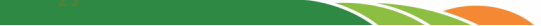 Trang 7